Overview of Tailored Plan Quality Strategy and Measures
DHB Quality and Health Outcomes CFT
January 2020
State Medicaid Managed Care Quality Strategy
States are required to implement a Quality Strategy to assess and improve the quality of managed care services offered within the state. North Carolina released a draft Quality Strategy in 2018, and is planning updates to take effect with the implementation of BH/I DD Tailored Plans.
The Quality Strategy is “intended to serve as a blueprint or road map for states and their contracted health plans in assessing the quality of care beneficiaries receive, as well as for setting forth measurable goals and targets for improvement” (Medicaid.gov)
2
Source: State Quality Strategies. https://www.medicaid.gov/medicaid/quality-of-care/medicaid-managed-care/state-quality-strategy/index.html
North Carolina Medicaid Quality Framework
The Quality Framework defines and drives the overall vision for advancing the quality of care provided to Medicaid beneficiaries in North Carolina.
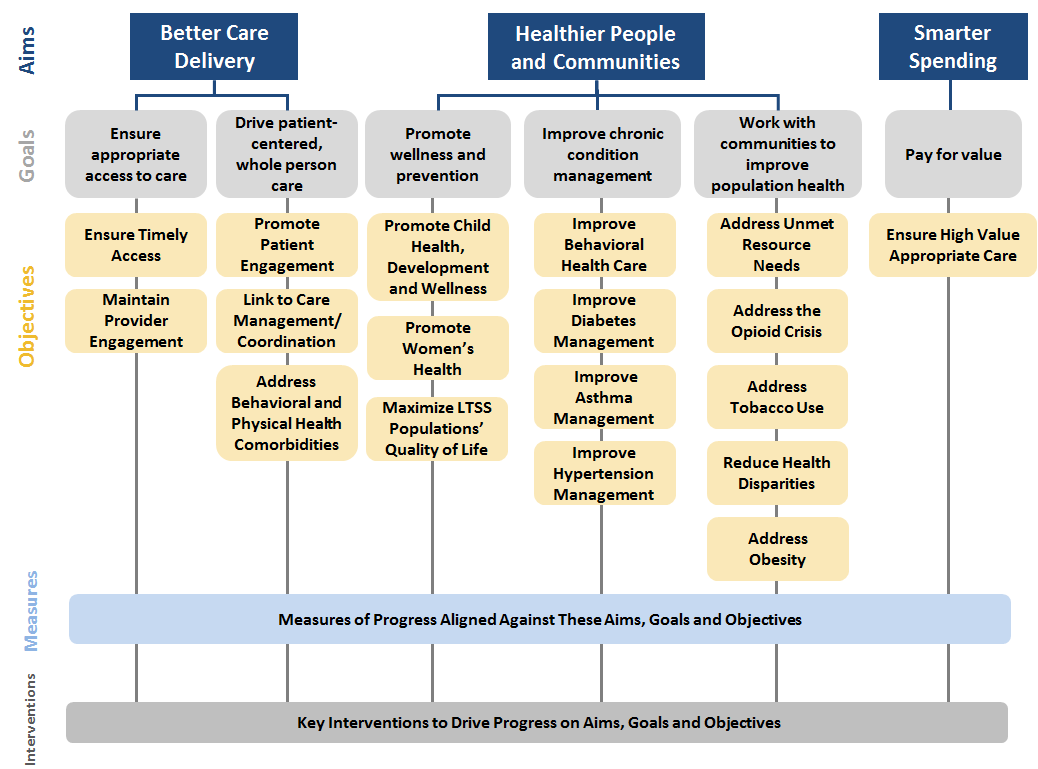 Indicates objective is particularly relevant to BH/I DD Tailored Plans
3
Source: North Carolina Medicaid Managed Care Quality Strategy
Interventions and Objectives
4
Summary of Primary Levers for Quality Performance
1
Quality Measure Reporting
2
Quality Baselining, Benchmarking, and Performance Target Development
3
Disparities Reporting and Tracking
4
Quality Assessment and Performance Improvement Programs (QAPIs)
PHPs must develop a QAPI aligned to NC DHHS goals, and annually approved by NC DHHS
Key components include internal-to-PHP processes for monitoring and correcting performance, conducting performance improvement projects, and addressing disparities in care
PHPs are required to develop Performance Improvement Programs (PIPs), including a mandatory PIP on deinstitutionalization
5
Value-Based Payment/Provider Incentives
PHPs are required to meet annual targets for the percentage of medical expenditures in value-based arrangements
Starting in year 3 of managed care, all VBP arrangements counting towards targets must link payment to performance on quality metrics
6
External Quality Assurance Validation
Accountability for quality performance is layered into accreditation requirements.  The External Quality Review Organization (EQRO) will validate PHP measure reporting and validate PHP contract compliance.
5
North Carolina Medicaid Quality Measurement Approach
Quality Vision for Medicaid Transformation
Robust measure set and measure reporting that allow NC to track progress against quality priorities at a stratified level
Accountability for quality from Day 1  
Immediate attention to maintaining and improving current measures of care, promoting health equity, and being transparent with quality results.
Other Factors Shaping Quality Approach
DHHS expects providers will require time to update documentation and coding processes for managed care environment
Public health priorities (particularly low birth weight) require new approach for managed care
Note: Legislative requirements prevent the use of withholds until Contract Year 3.
6
Overview: North Carolina Medicaid Quality Measures
PHPs will be required to report on a robust measure set, but must focus on narrower subset of measures reflecting DHHS priorities in contracting with providers. DHHS expects PHPs will incorporate these measures into their contracting and other engagement with practices.
Quality and Select Administrative Measures Aligned with National, State and PHP Reporting
PHPs must report all of these measures to DHHS annually (baseline & maintain)
68*
 Measures
Priority Measures Aligned with DHHS Policies
DHHS will set benchmarks for performance. Measures used for QAPI and VBP contracts.
31*
Measures
Quality Withhold Measures
DHHS will hold PHPs financially accountable for these measures starting in Year 3 (July 2021) against targets.
6* Measures
Note: AMH performance incentive programs must be based on a subset of the priority measures.

*Pending
7
How the Department will assess PHP performance on quality metrics
PHPs will be given historical baselines for all measures for which comparable historical data are available at the state level. 

DHHS will calculate benchmarks, representing optimal performance levels, for all Priority Measures. 
Help identify particularly high-performing PHPs 
Support PHPs’ quality improvement efforts 
NOT linked to financial accountability

PHPs will be held financially accountable for performance measured against a target for a smaller subset of measures beginning in the third contract year
Targets will reflect a performance level that ensures meaningful improvement for North Carolina Medicaid enrollees

Benchmarks are meant to be aspirational in nature. 
Upon reviewing each year’s quality data, DHHS will determine whether to publish benchmarks as part of its public reporting.
8
Future Uses of Quality Withholds and Overall Quality Results
Beginning in the third year of managed care implementation, DHHS will measure PHPs’ performance against select withhold measures, for which PHPs will be financially accountable. 
The withhold measures will be drawn from the Priority Measure set.  
For withhold measures, DHHS will calculate withhold benchmarks, representing the level PHPs much achieve to receive some or all of their quality withhold amount. 
Goals for withhold measure set:
Maintaining a concise set (approximately 6-7 measures)
Moving toward outcome measures, while ensuring data quality is sufficient to guide withholds
9
Quality Assurance and Performance Improvement (QAPI) Plan
PHPs are required to submit an annual QAPI plan, delineating their plans for performance improvement programs and other quality improvement efforts
Performance Measures
Quality Improvement Activities
PIP: no less than three (3) performance improvement projects as part of the annual Quality Assessment and Performance Improvement program, including a mandatory PIP on deinstitutionalization 
Provider Support: provider supports that relate to each PIP or quality improvement effort
Measures performance against state benchmarks
Measures stratified as directed by DHB
Measures of focus for performance/quality improvement (all measures less than DHB-target must be addressed in the QAPI).
PHPs submit an annual QAPI and quarterly QAPI updates.
10
Performance Improvement Projects (PIP)
The PHP shall include no less than three (3) performance improvement projects as part of the annual Quality Assessment and Performance Improvement program 
 1 - Non-clinical Performance Improvement Project 
 2 - Clinical performance improvement projects 
Pregnancy Intendedness
Tobacco Cessation
Diabetes Prevention
Birth outcomes
Early childhood health and development
Hypertension
Behavioral Health Integration
Mandatory PIP on deinstitutionalization
Mandatory child PIP (if PHP performs below seventy-five percent (75%) for all child ESPDT measures)
11
Medicaid Quality: Public Reporting of Performance
Accreditation Progress and Results—DHHS will publish PHP progress toward receiving this accreditation, and will report the accreditor’s findings for each PHP during its accreditation process.
Annual Quality Measures at Plan Level/Report Cards—DHHS will share plan-level rates for the quality measures, to facilitate comparison among plans. Members and the public should have access to a reliable report on how PHPs are performing. 
Health Equity Report—DHHS will assess disparities in care and outcomes and publish a report summarizing areas or care in which disparities have improved, persisted, or developed.
Provider Survey Results—DHHS, in partnership with a third party, will field a survey to providers assessing their satisfaction with the PHP(s) with which they have contracted. The Department will publish overall satisfaction rates and other findings from this survey.
Survey Results—DHHS, in partnership with a third party, will field surveys to assess patient experience in receiving care. The Department will publish overall ratings of plans, overall ratings of all care received and other findings from these surveys. 

Network Accessibility Reports-- DHHS, in partnership with a third party, will evaluate network adequacy—a combination of provider availability, realized member utilization, and patient perception of availability. DHHS will publish PHP Access reports.
12
Tailored Plan Quality Measures
Sam Thompson
Senior Manager of Evaluation

Quality and Population Health
January 23rd, 2020
Survey and General Measures: PediatricSlide 1 of 2
Survey and General Measures: PediatricSlide 2 of 2
Survey and General Measures: AdultSlide 1 of 4
Survey and General Measures: AdultSlide 2 of 4
Survey and General Measures: AdultSlide 3 of 4
Survey and General Measures: AdultSlide 4 of 4
Survey and General Measures: Maternal
Survey and General Measures: Patient and Provider SatisfactionSlide 1 of 1
Additional Measure Sets
Acute Care Behavioral Health Utilization
Public Health Surveillance
CMS SUD Monitoring Protocol
Innovations Waiver
State-University Partnership Learning Network
EQRO RFP Kick-off | August 14, 2018
22